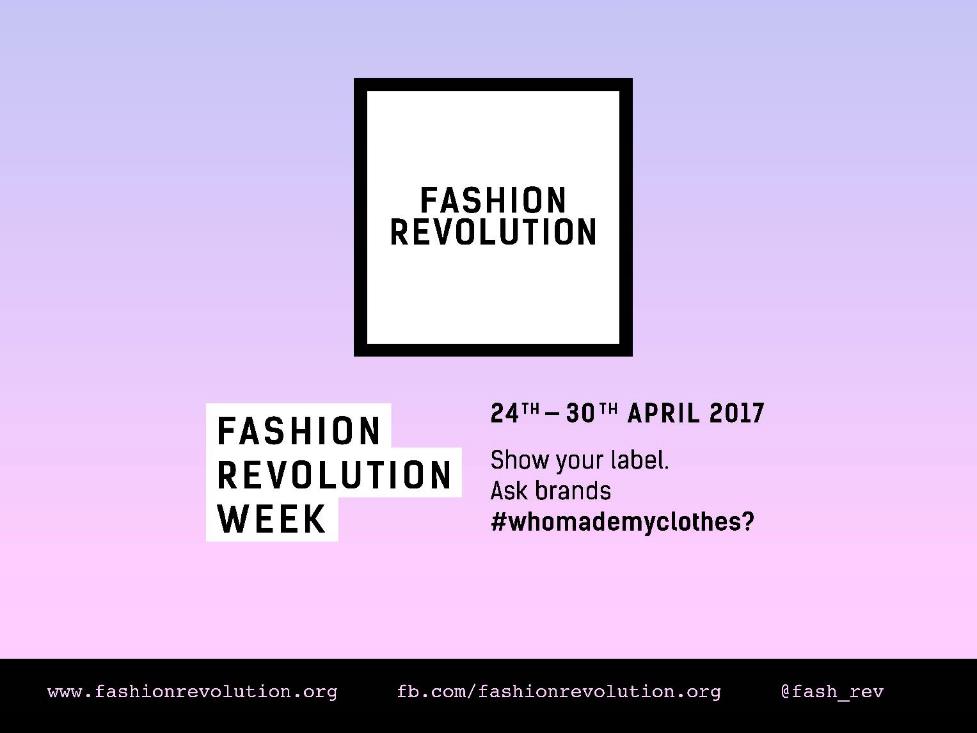 [Speaker Notes: Fashion Revolution is a movement which wants to make the clothing industry fairer for everyone involved.

This Powerpoint is an introduction to Fashion Revolution and its key messages for you to use in the classroom and is useful as a starting point for any other Fashion Revolution educational resources.  We have provided accompanying notes but feel free to adapt them to your own requirements.]
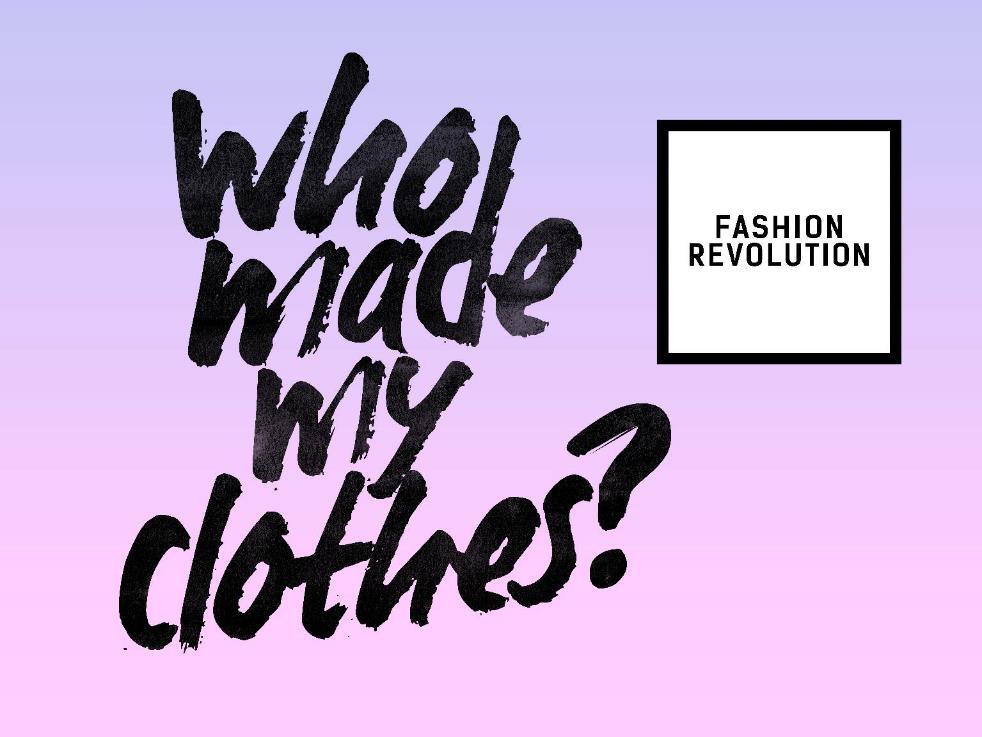 [Speaker Notes: The core theme is asking the question ‘who made my clothes’ and helping us all to understand more about the lives of the people who make our clothes.]
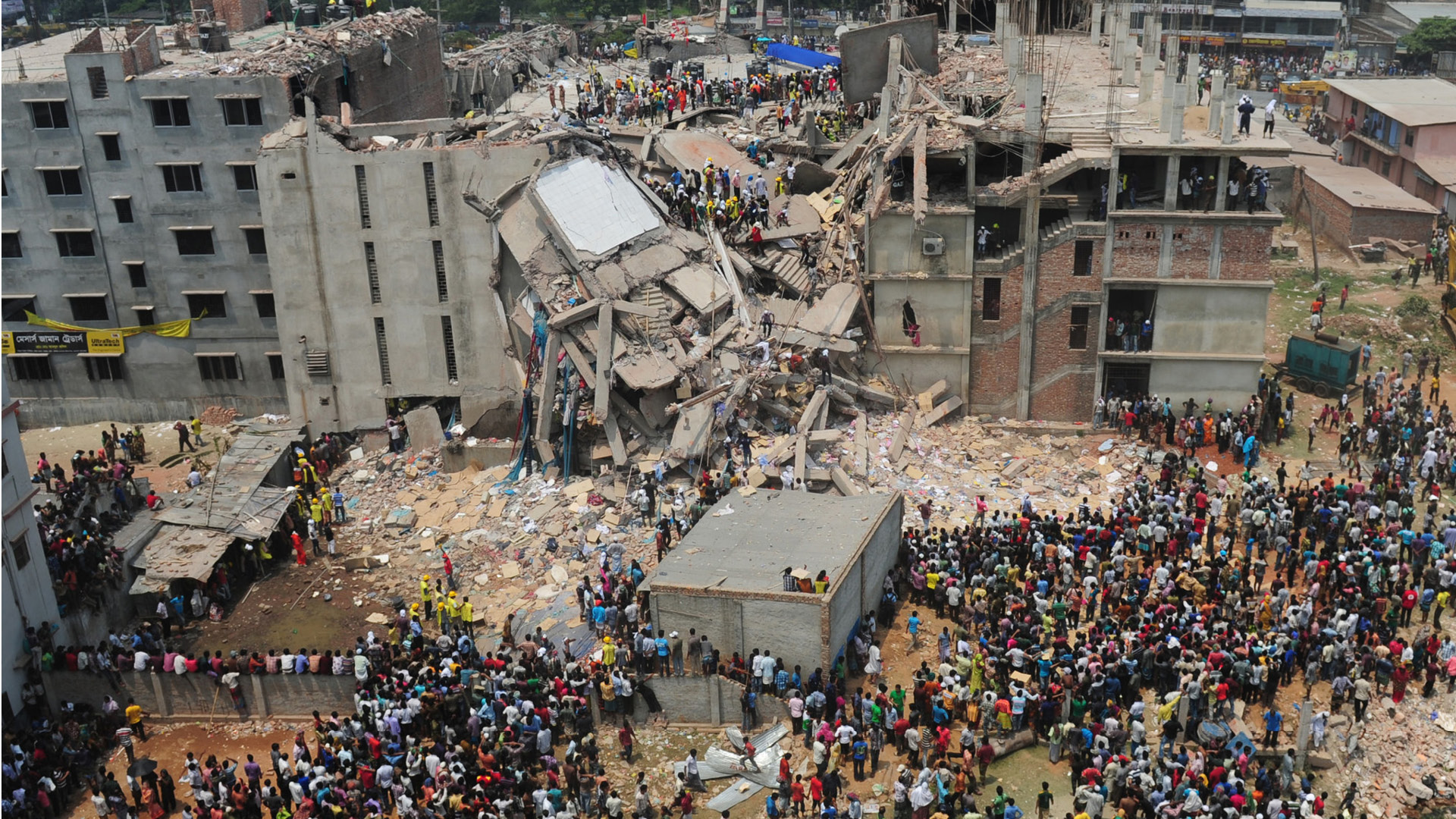 [Speaker Notes: On 24 April 2013 a garment factory in the Rana Plaza complex in Bangladesh collapsed. There were five garment factories in Rana Plaza all manufacturing clothing for the western market.  The victims were mostly young women.]
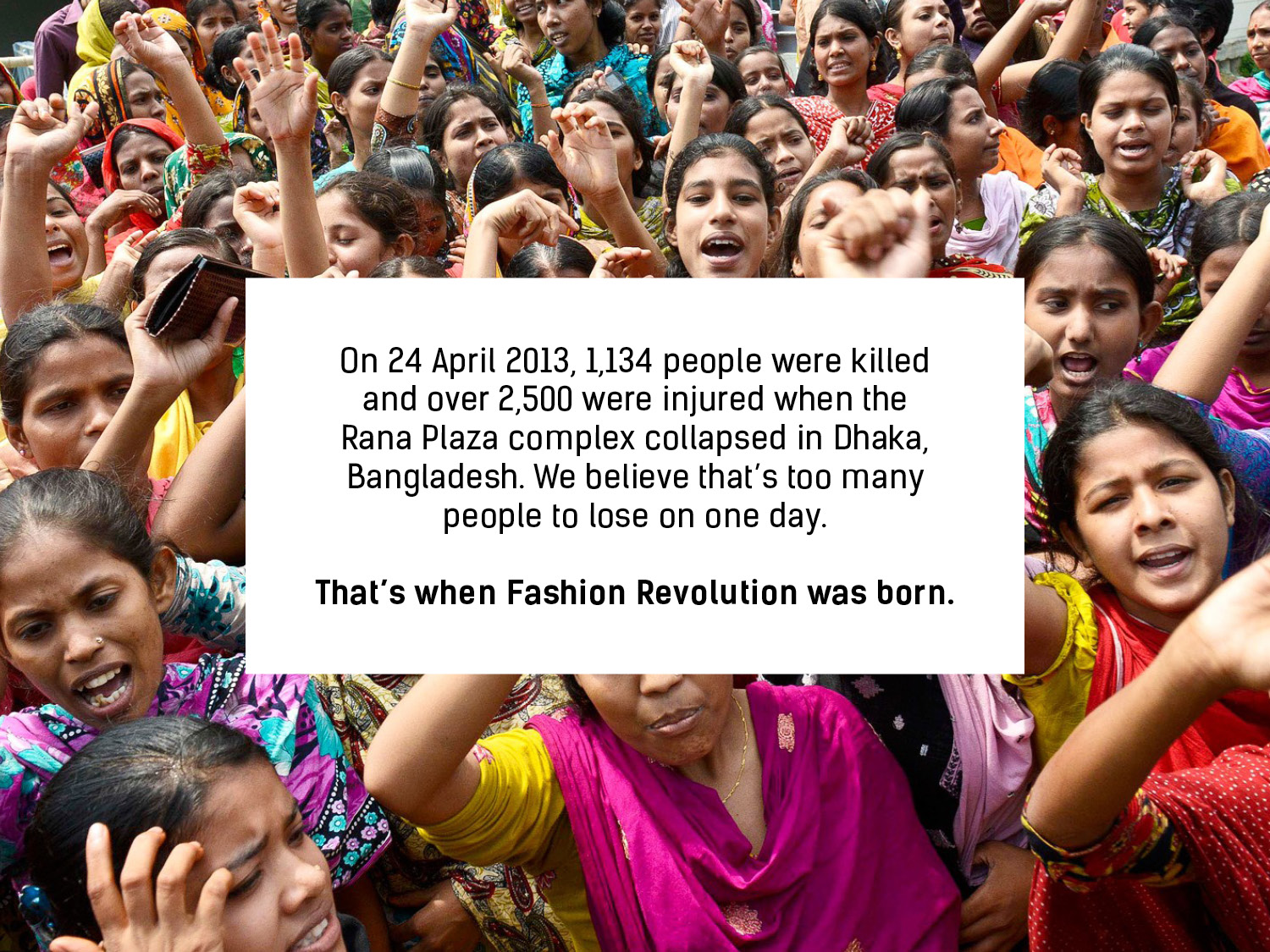 On 24 April 2013, 1,138 people were killed and over 2,500 were injured when the Rana Plaza complex collapsed in Dhaka, Bangladesh. We believe that’s too many people to lose on one day.
That’s when Fashion Revolution was born.
[Speaker Notes: Since then  people from all over the world have come together to use the power of fashion to change the world.  Fashion Revolution is now a global movement of people like you.]
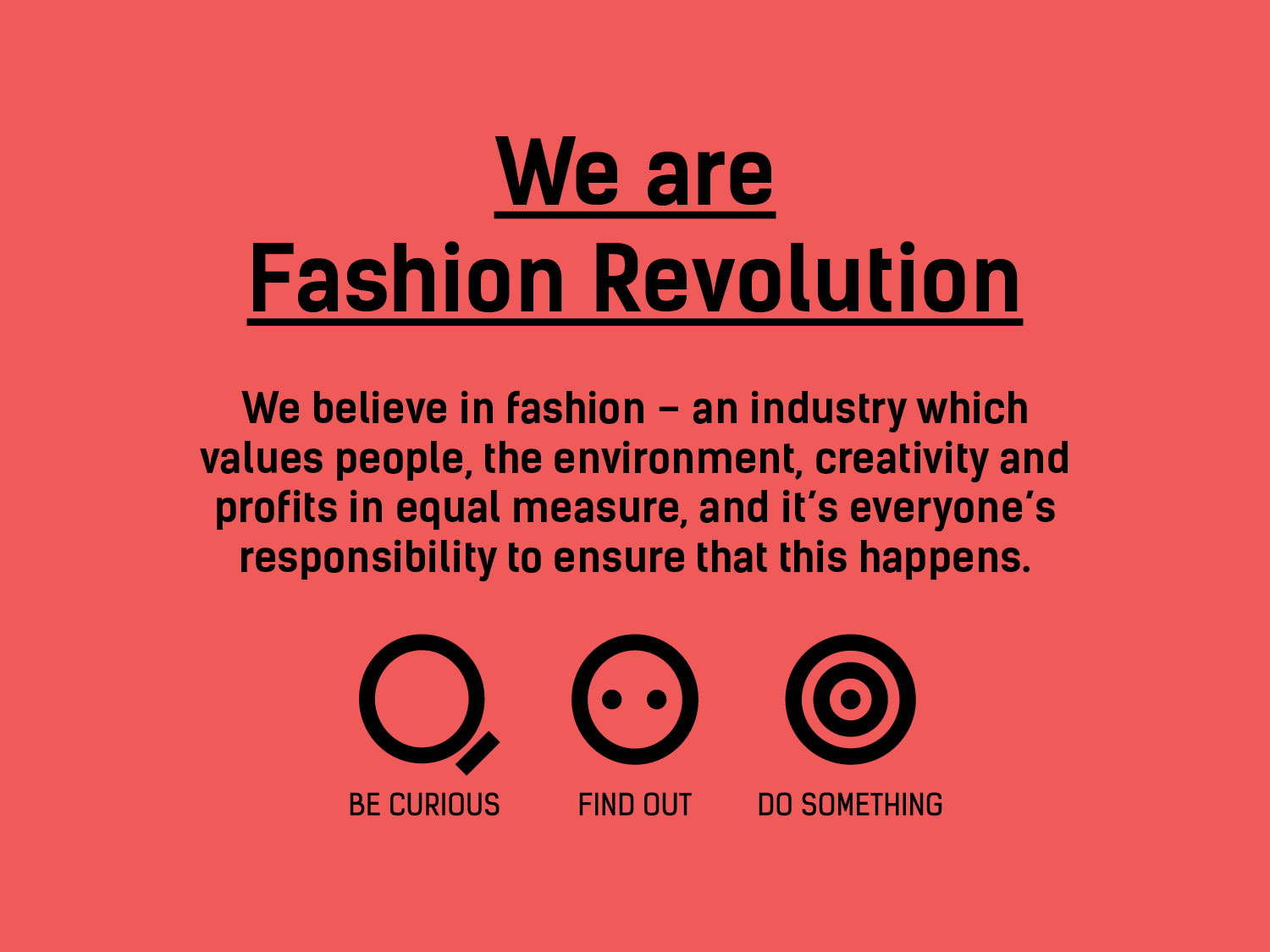 [Speaker Notes: Fashion Revolution is a global movement that wants to change the way the fashion industry works. 

It invites designers, academics, writers, business leaders, policymakers, brands, retailers, marketers, producers, makers, workers and fashion lovers to be involved. 

Fashion Revolution believes that positive change can happen if we all think differently about fashion and demand better. It campaigns for a cleaner, safer, fairer, more transparent and more accountable fashion and textiles industry. 

It wants fashion to become a force for good – an  industry that values people, the environment, creativity and profit in equal measure.]
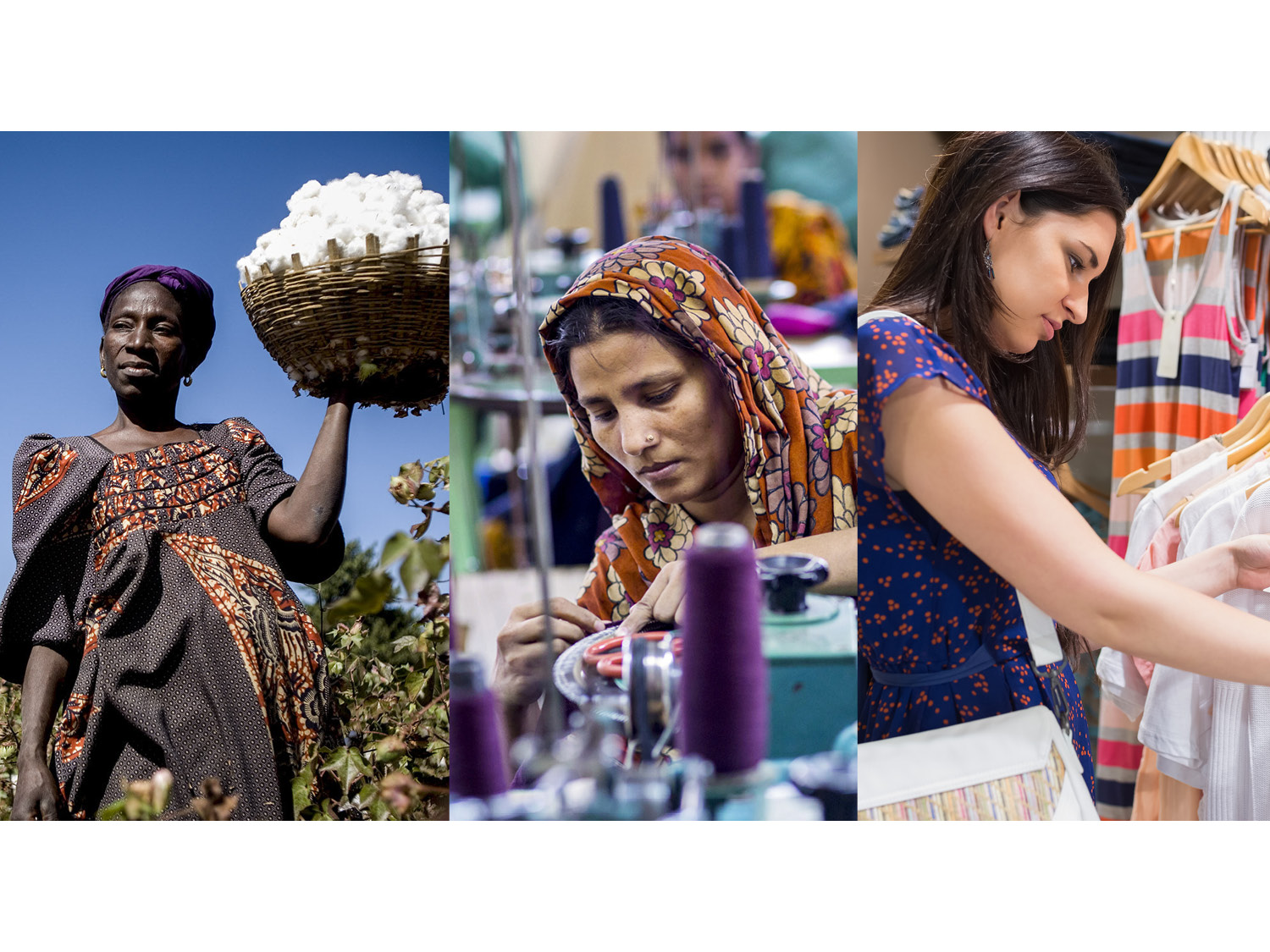 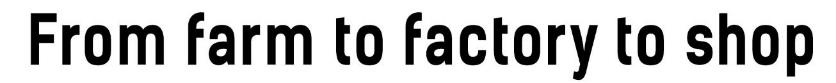 [Speaker Notes: Millions of people work in the fashion industry. We believe the industry can and should work better for all of them.]
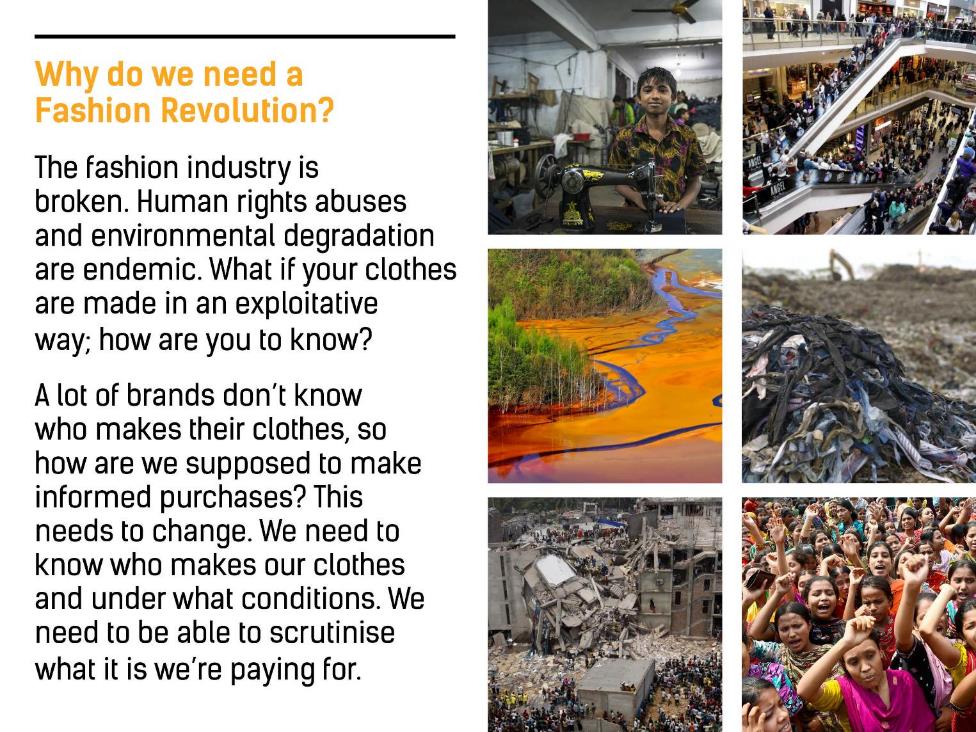 [Speaker Notes: The fashion industry is broken. Human rights abuses and environmental degradation are endemic. What if your clothes are made in an exploitative way; how are you to know? 
 
A lot of brands don’t know who makes their clothes, so how are we supposed to make informed purchases? This needs to change. We need to know who makes our clothes and under what conditions. We need to be able to scrutinise what it is we’re paying for.]
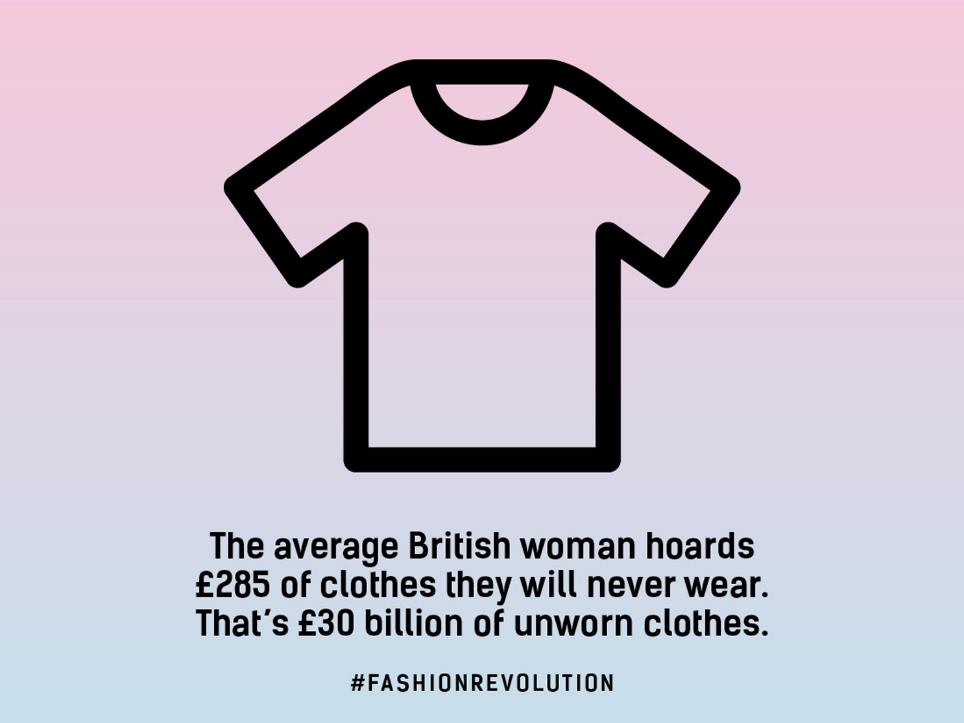 [Speaker Notes: Lots of people buy clothes that they never end up wearing.]
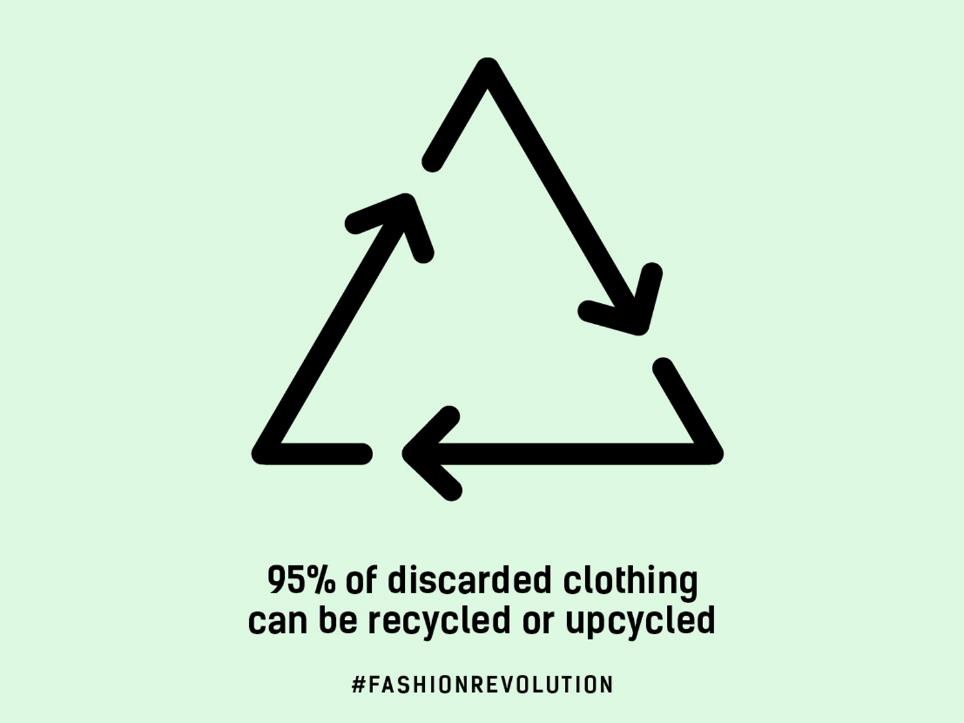 [Speaker Notes: http://www.tedresearch.net/media/files/Recycling.Upcycling.pdf]
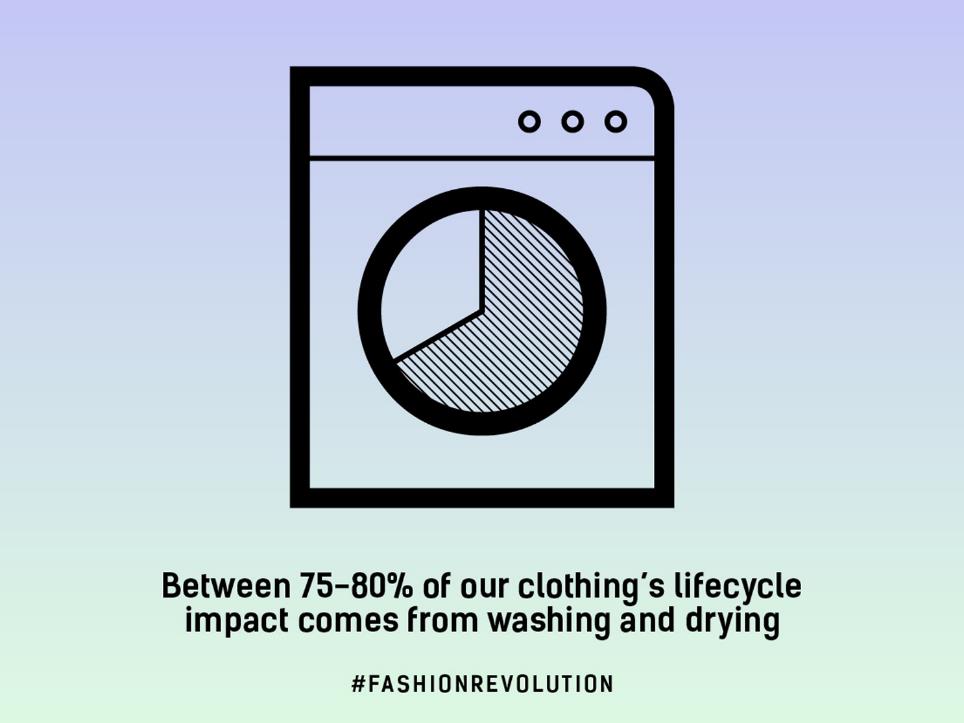 [Speaker Notes: Washing and drying your clothes is a big part of their environmental impact.]
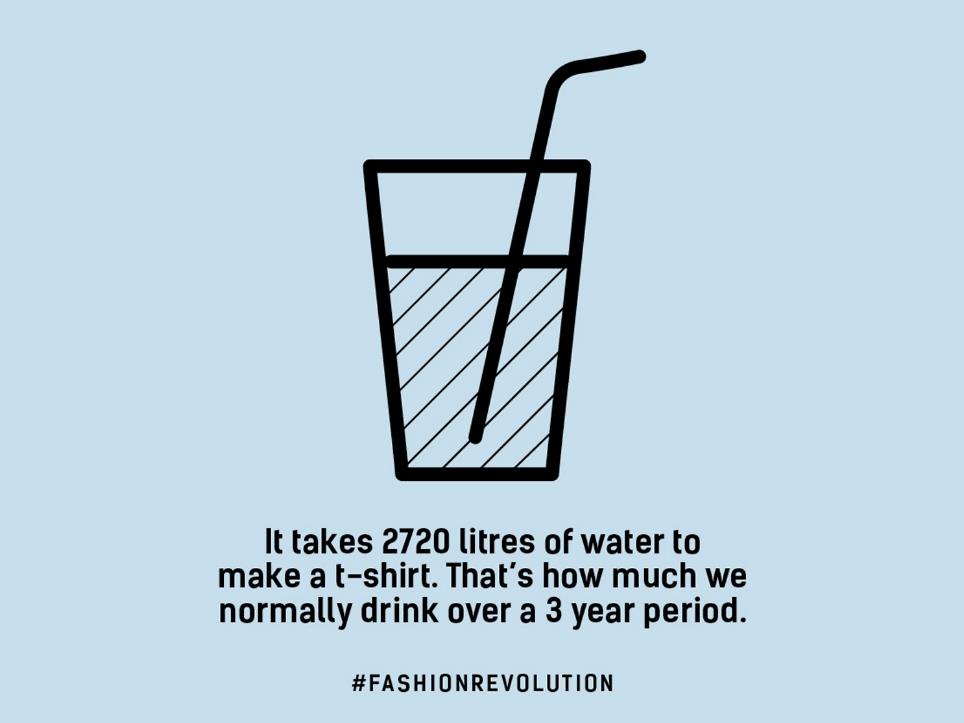 [Speaker Notes: A huge amount of water is used in the production of one t-shirt. 
Via WWF 
http://www.worldwildlife.org/stories/the-impact-of-a-cotton-t-shirt]
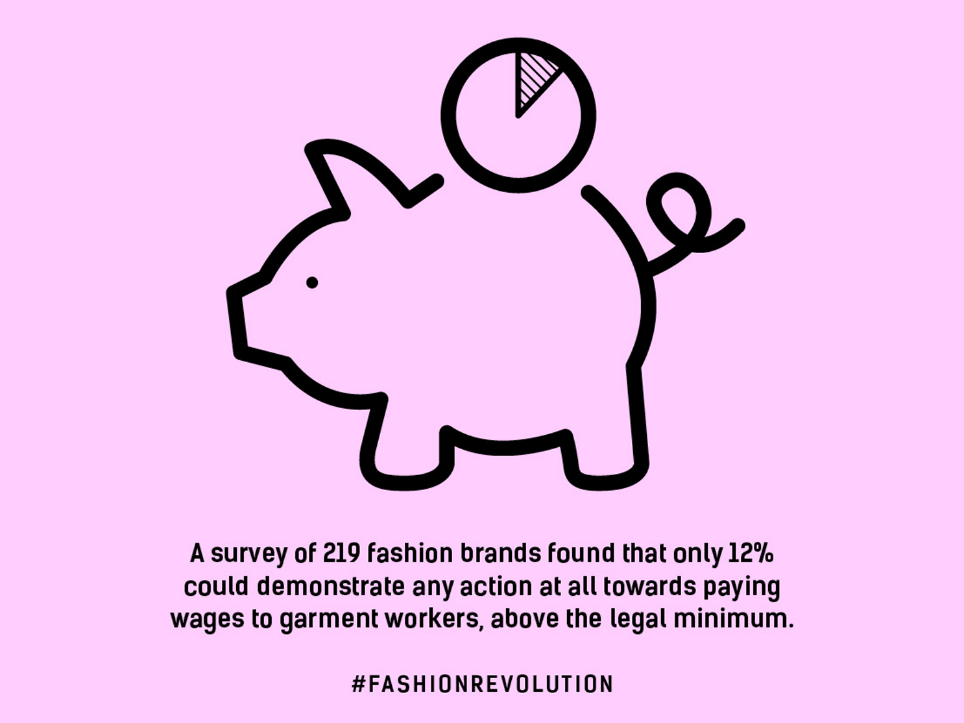 [Speaker Notes: The Baptist World Report has a lot of data about the fashion industry https://baptistworldaid.org.au/resources/2016-australian-fashion-report/]
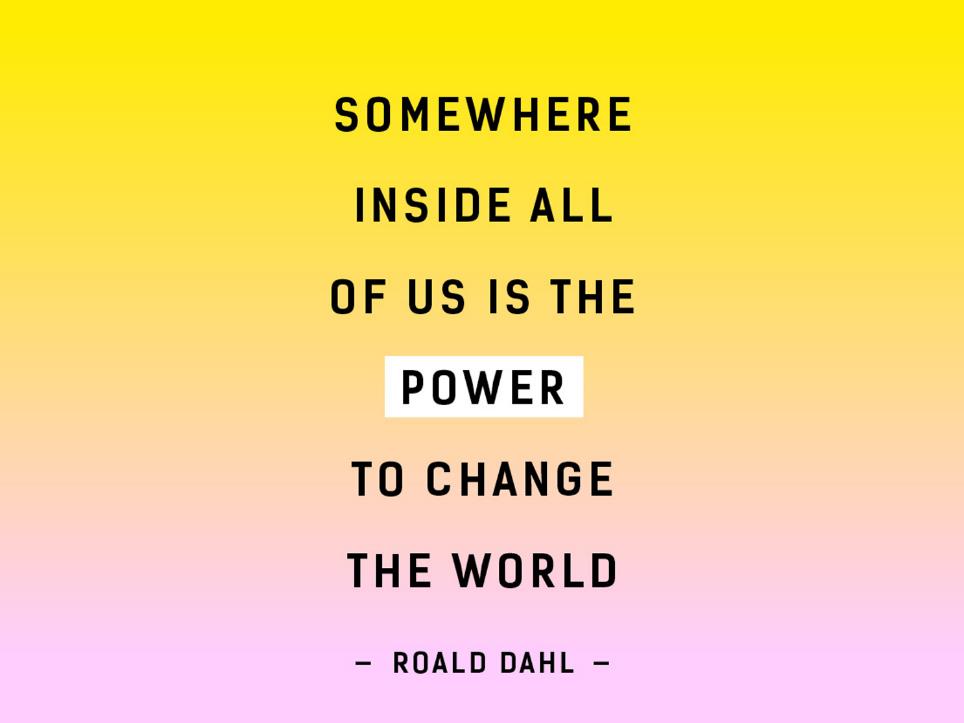 [Speaker Notes: This is a great quote by author Roald Dahl which encourages us all to take action to catalyse change.]
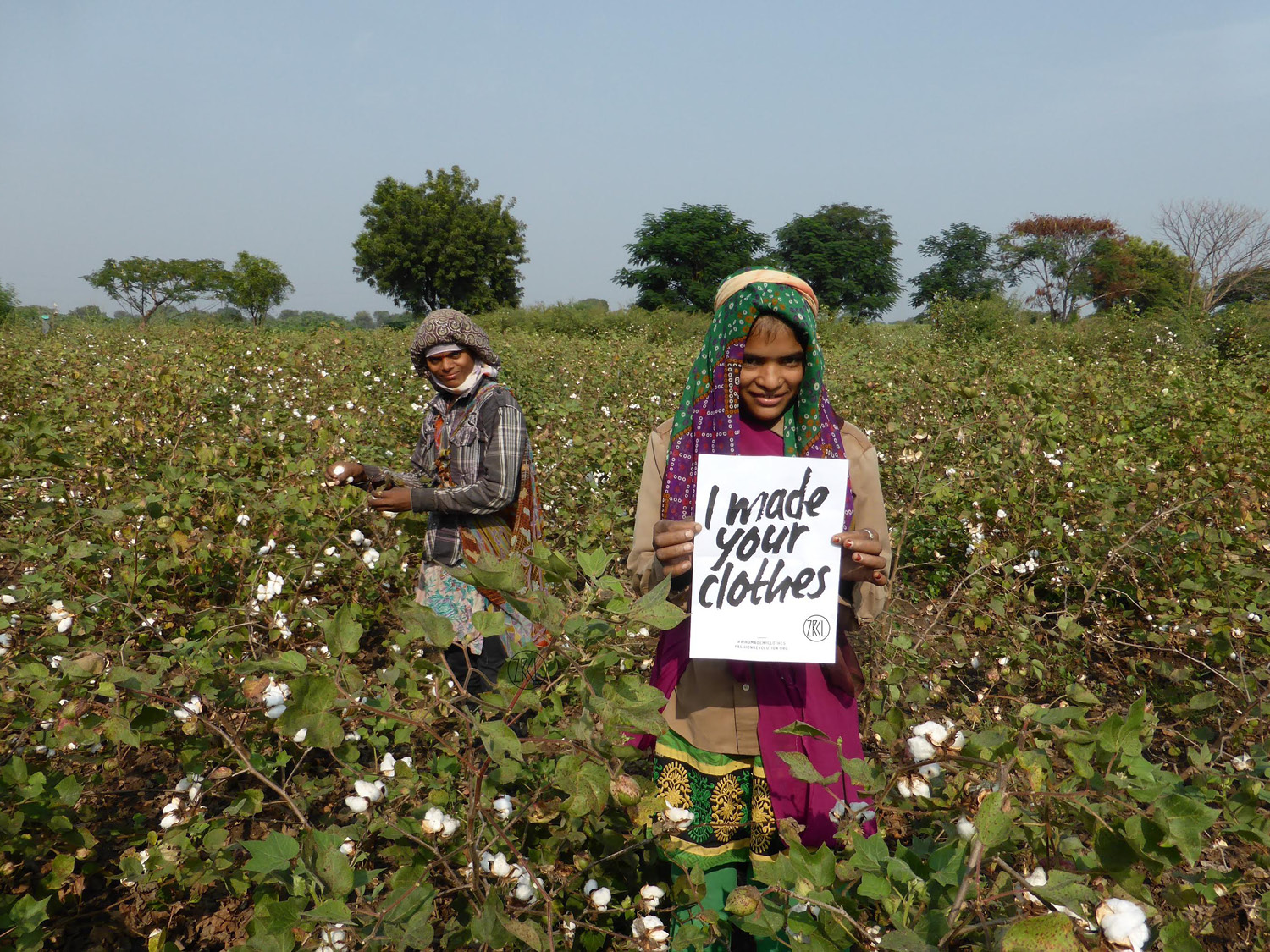 [Speaker Notes: Every year people all over the world get involved in Fashion Revolution Week, like these cotton farmers in Kasrawad, Madhya Pradesh, India. Origin of the ZRCL Cotton]
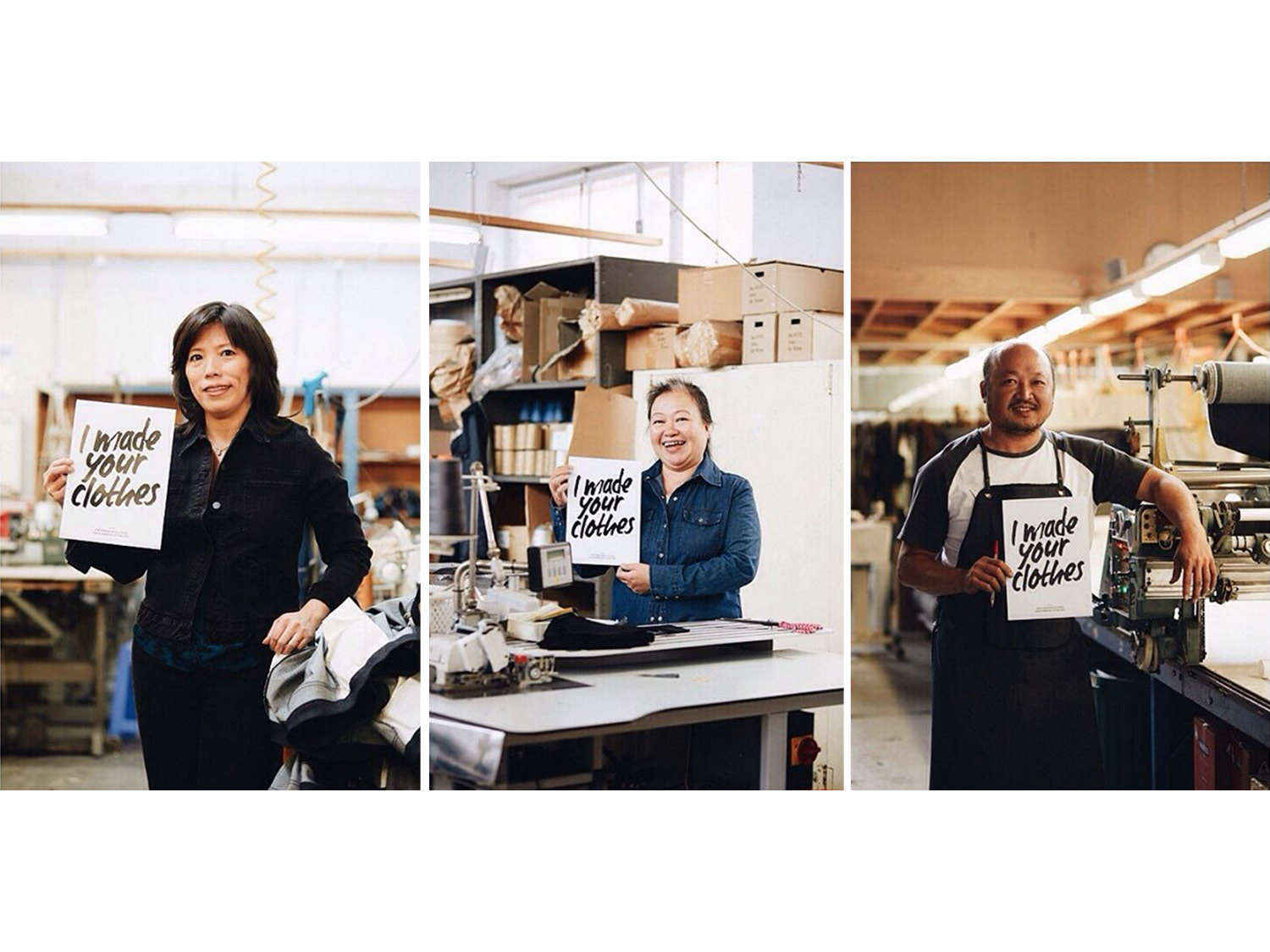 [Speaker Notes: We can actually see the faces of the people who make our clothes – something a lot of us do not think about.]
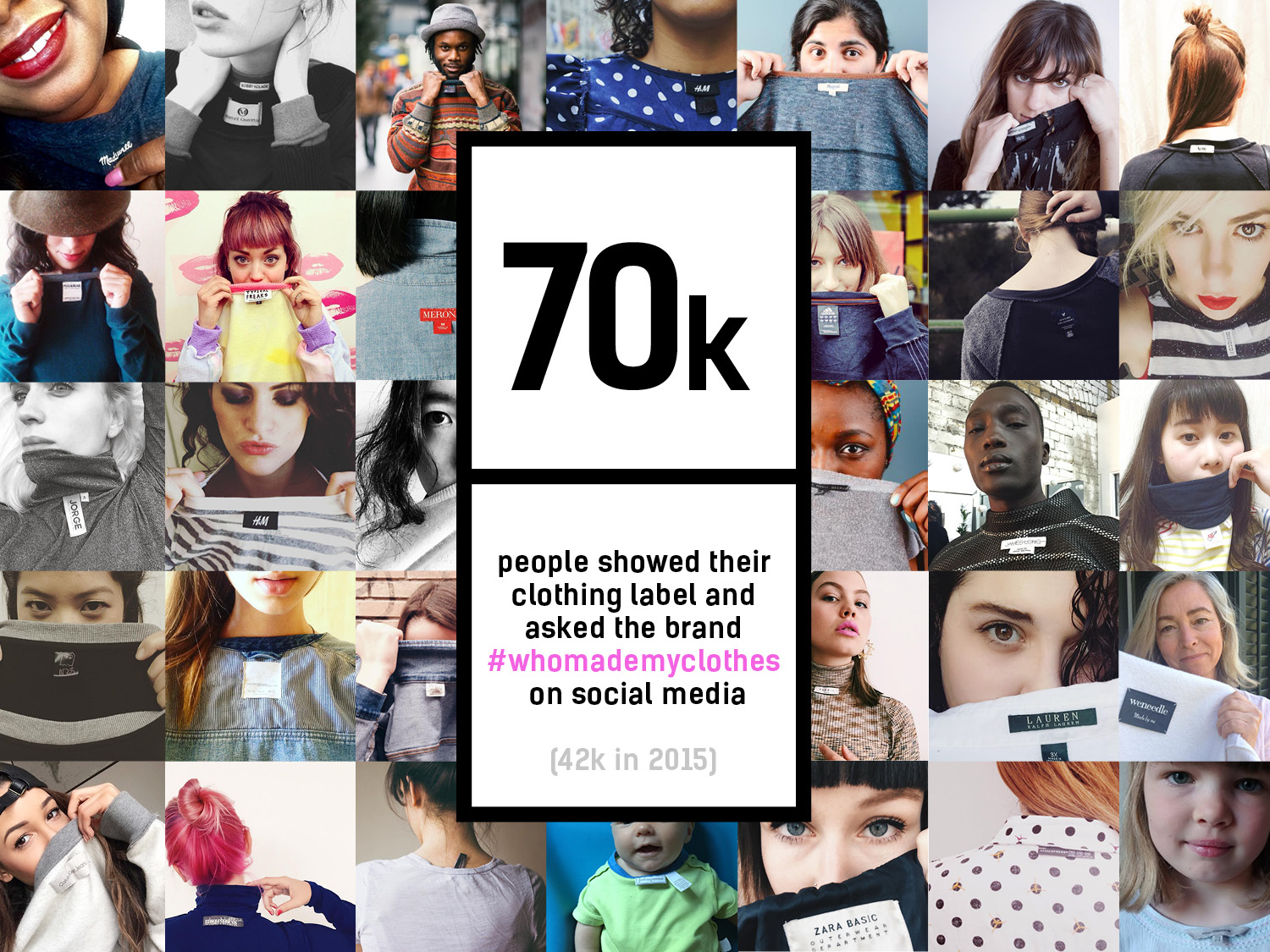 [Speaker Notes: Citizens all over the world show the label inside their clothes and ask brands on social media who made my clothes?]
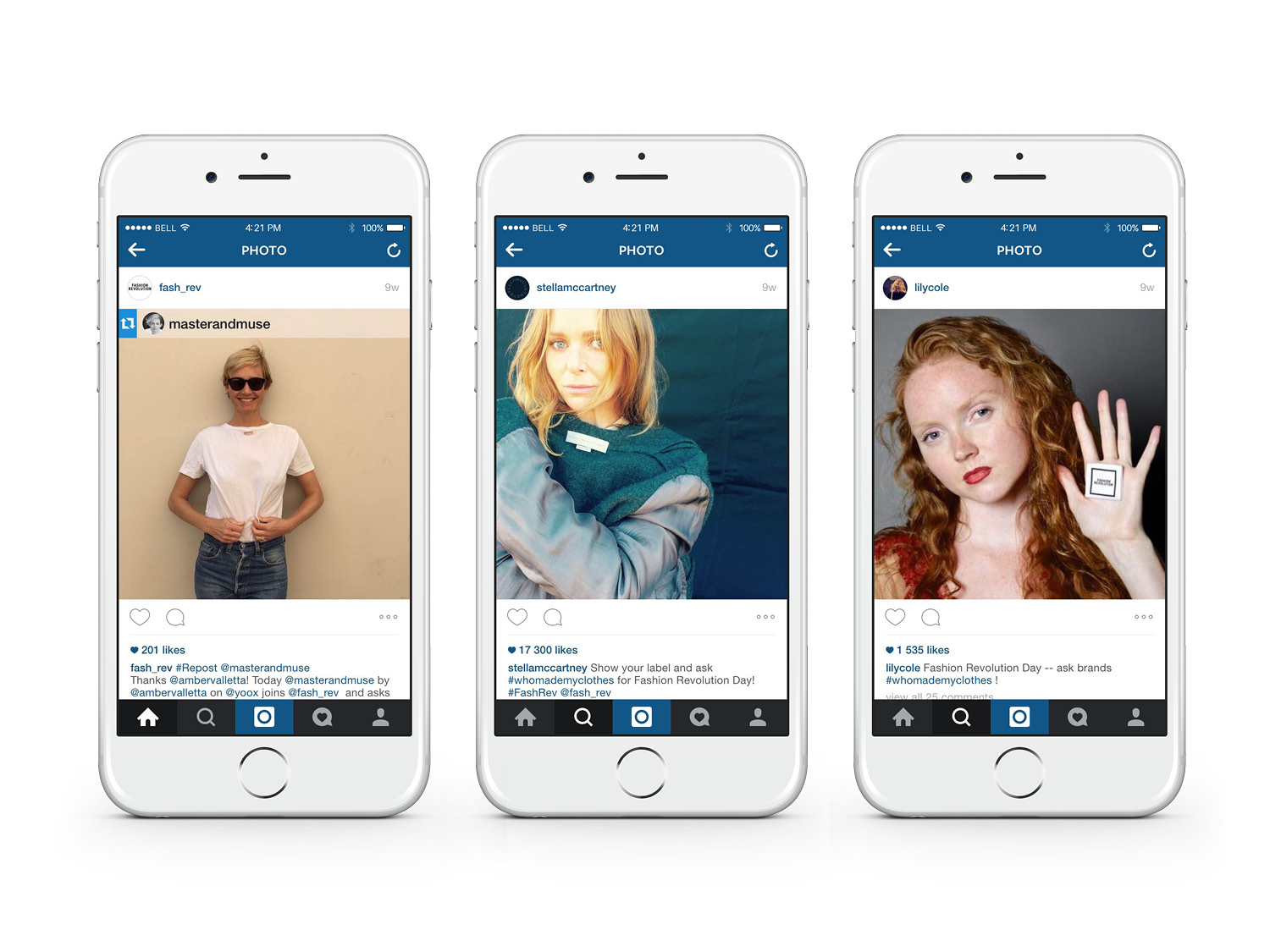 [Speaker Notes: Many celebrities get involved]
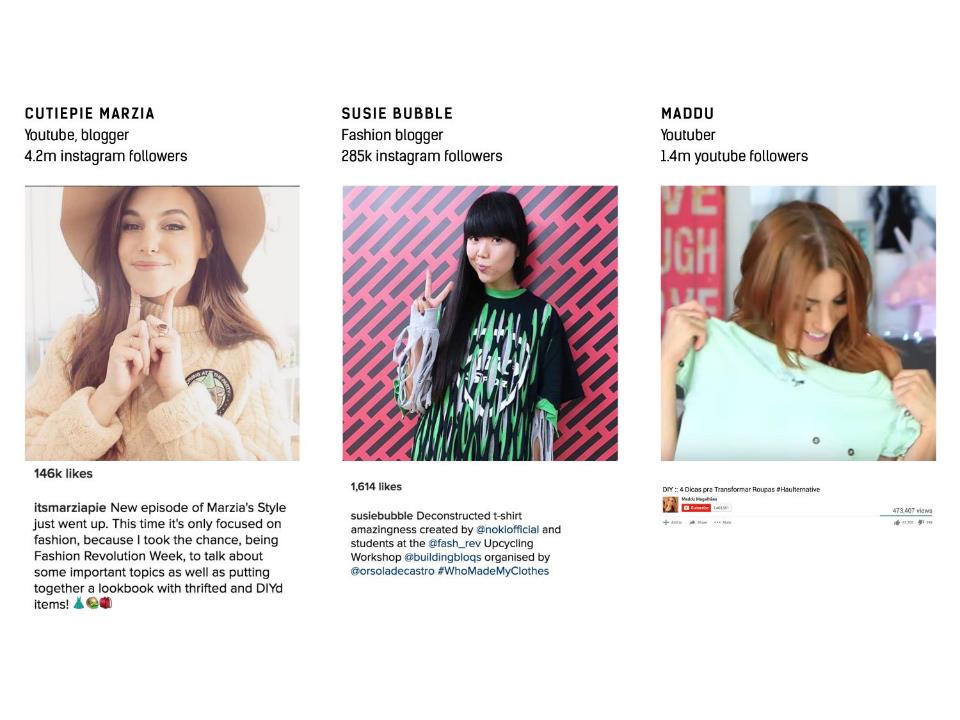 [Speaker Notes: Also online celebrities have got involved on social media.]
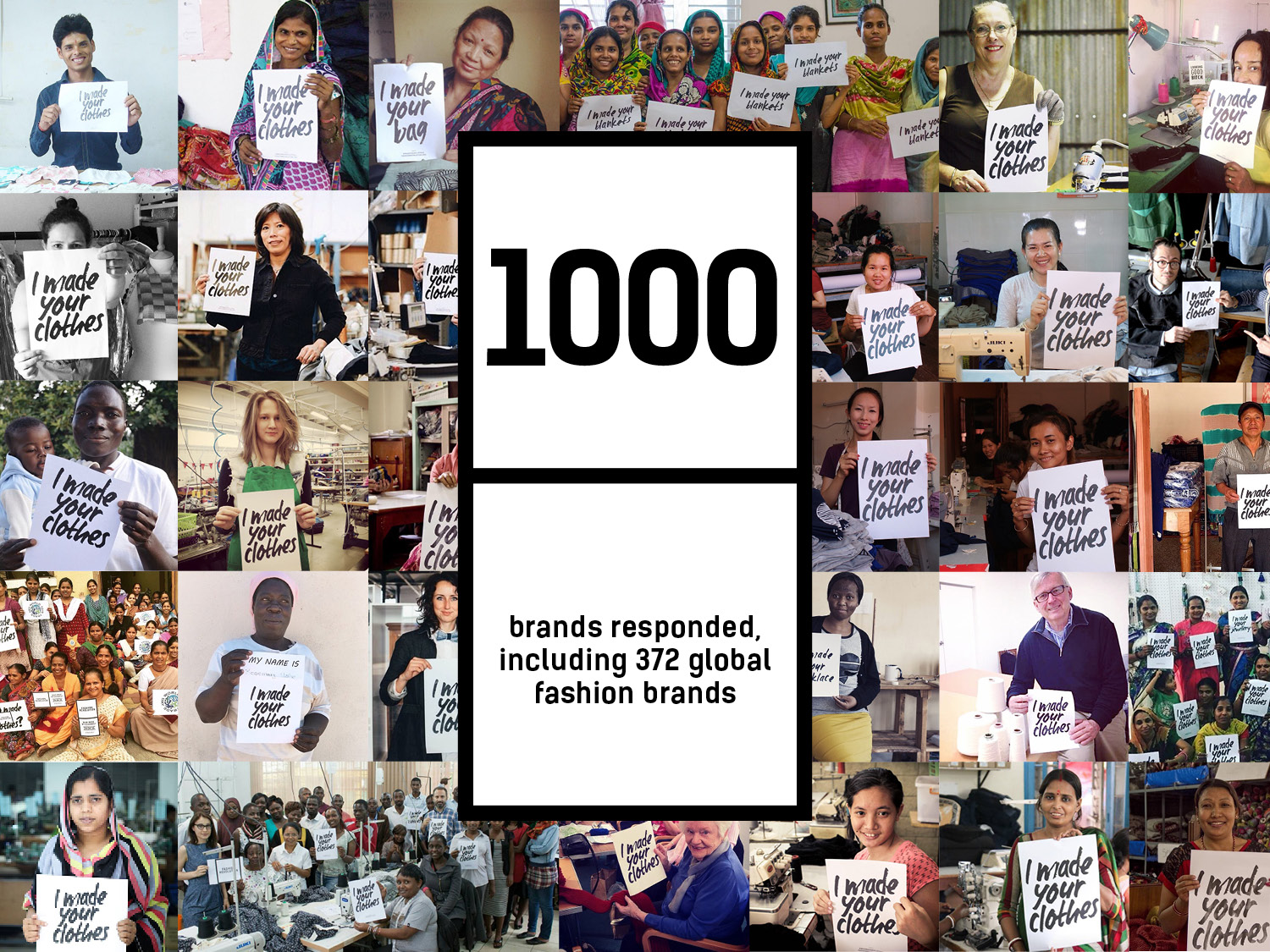 [Speaker Notes: During Fashion Revolution Week 2016 1000 brands responded to the question #whomadeclothes and over a third of those were global brands.]
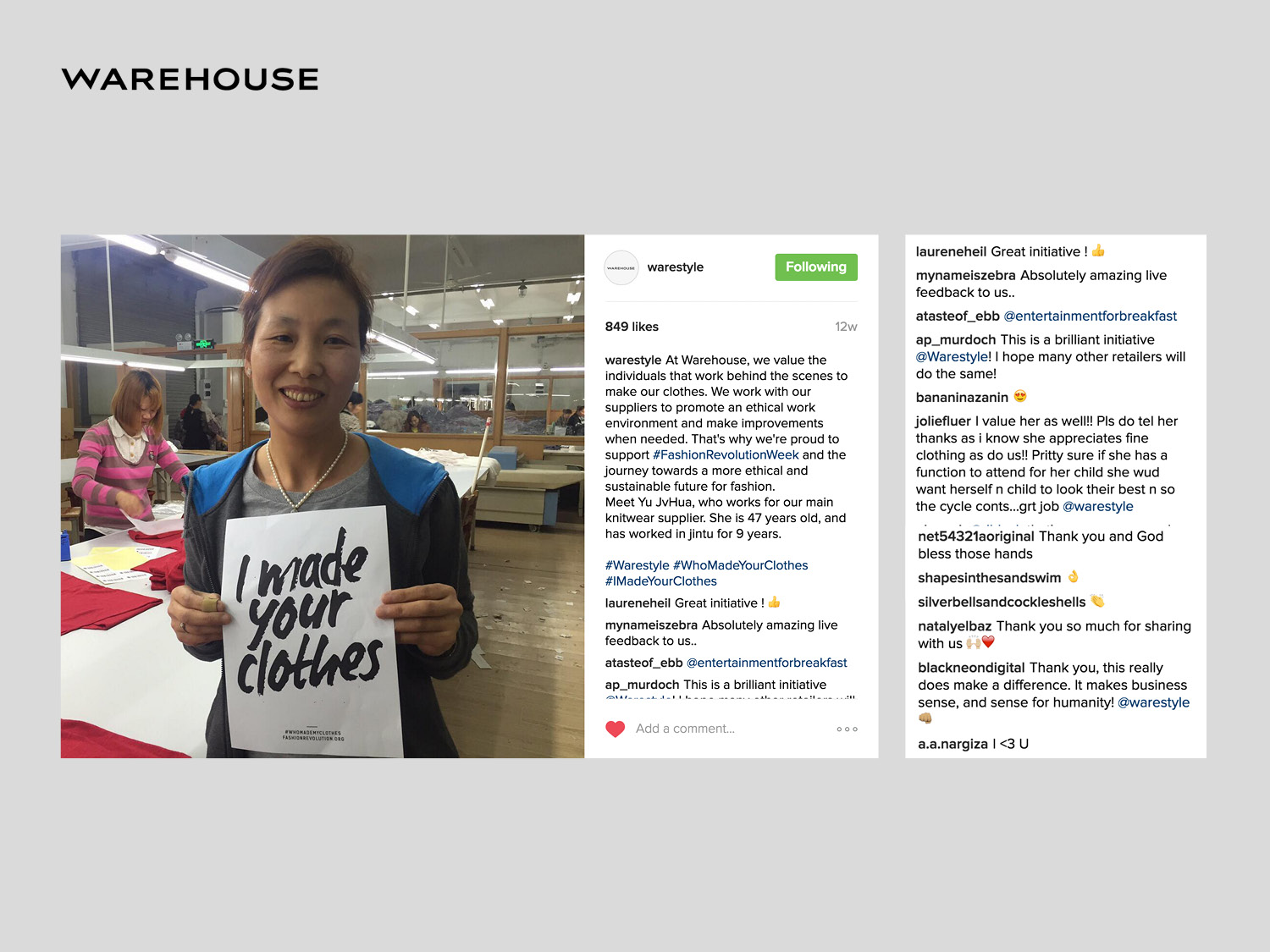 [Speaker Notes: Brands like Warehouse.]
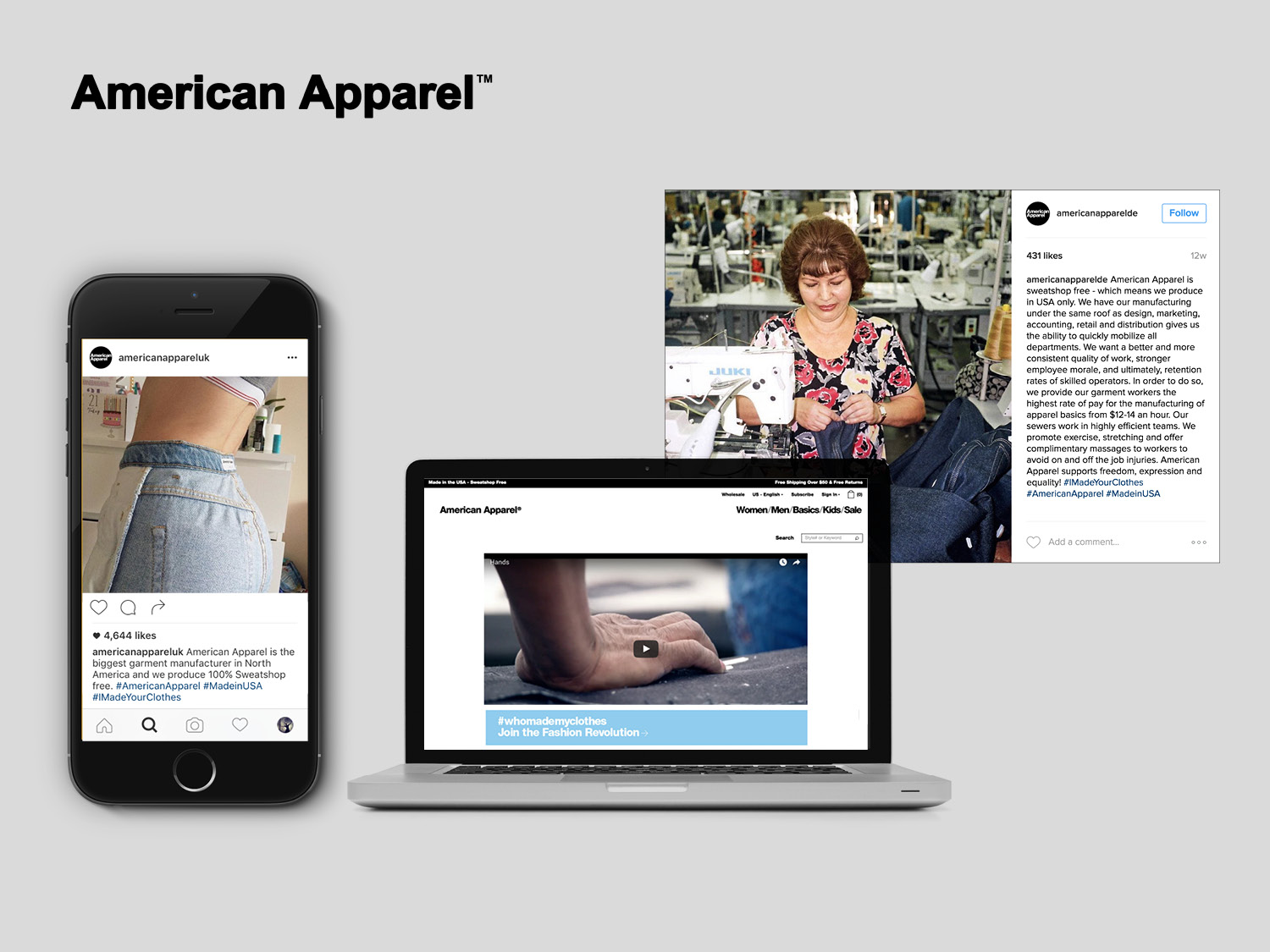 [Speaker Notes: American Apparel]
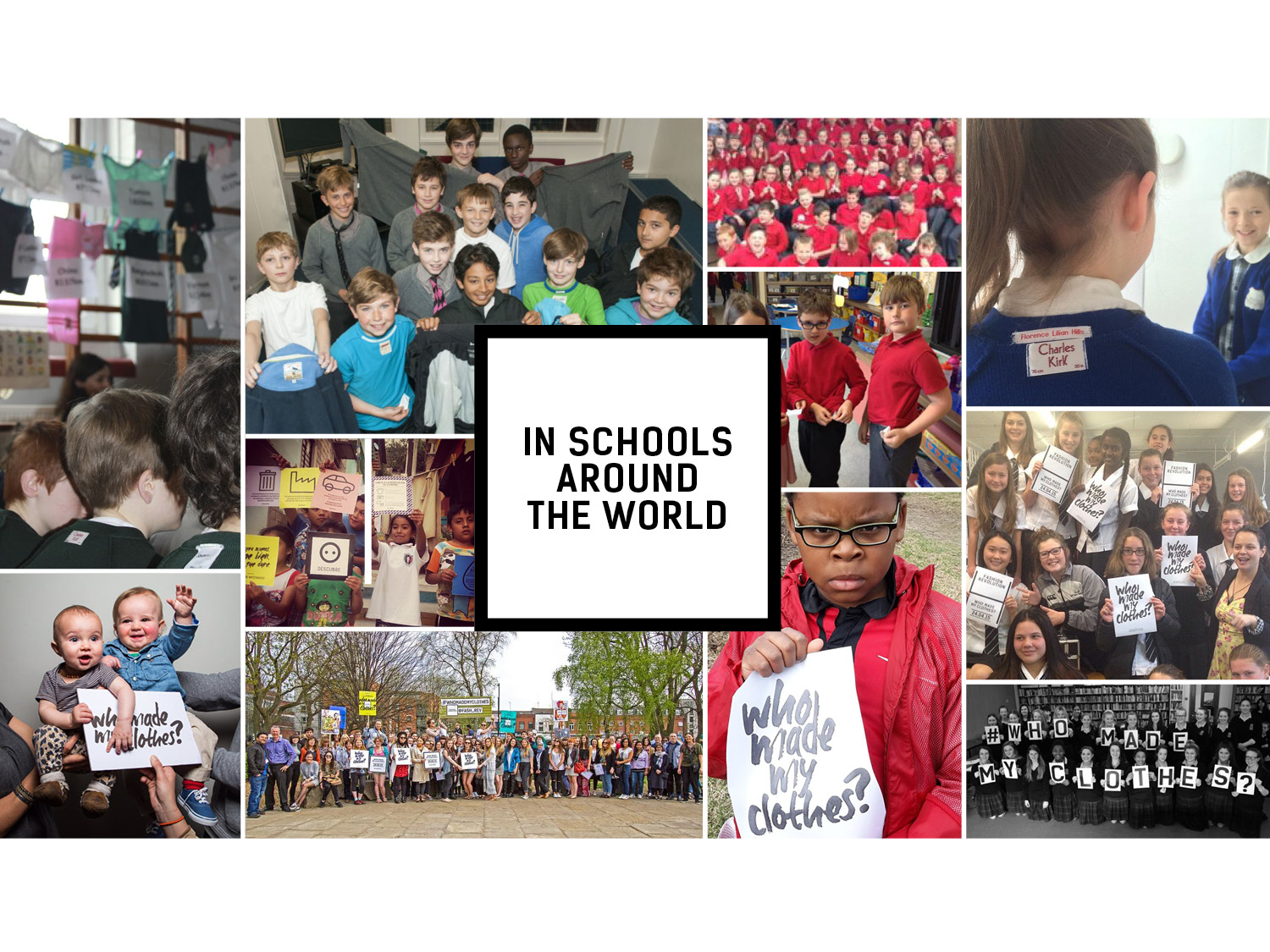 [Speaker Notes: Fashion Revolution Week is celebrated in schools and universities across the world from,primary school children right up to university level.  They share their activities on social media using the hashtag #whomademyclothes. (According to the policies of each individual establishment).]
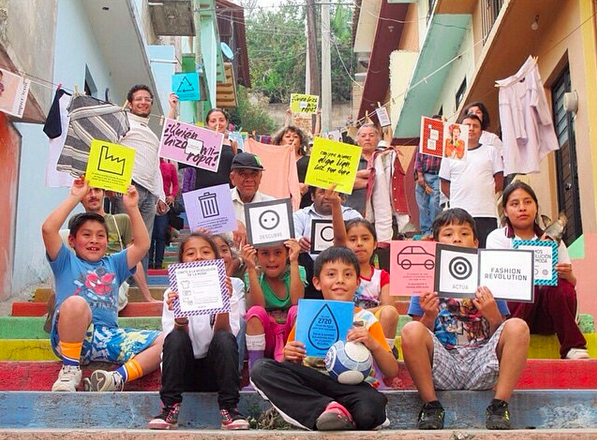 [Speaker Notes: Children can relate to the clothing industry as a great way of examining how people work and how they are treated as well as how we are affecting the environment.]
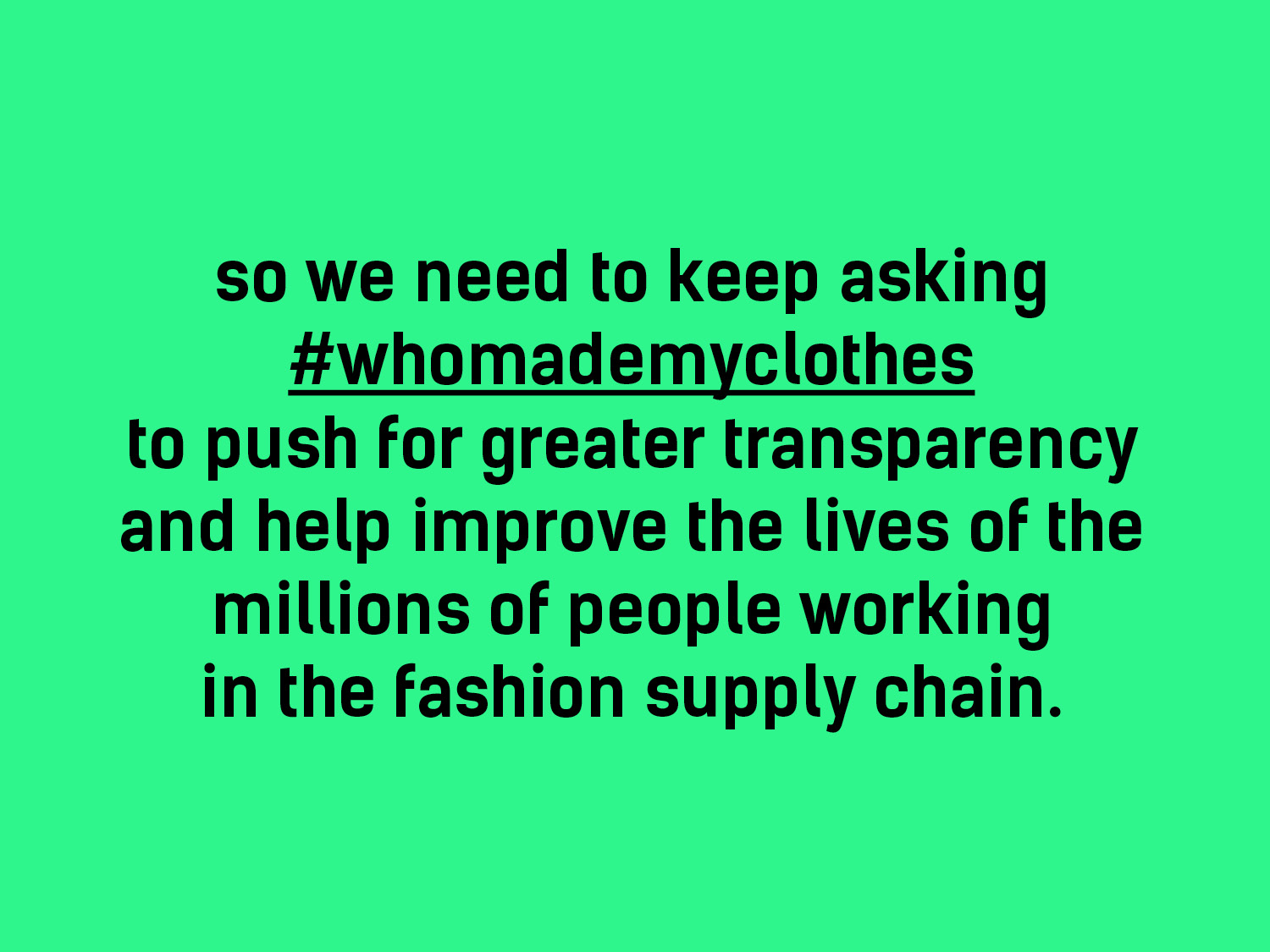 [Speaker Notes: Fashion Revolution has achieved so much but there is still a lot more to do and we can all be part of making the fashion industry a fairer place for everyone.]
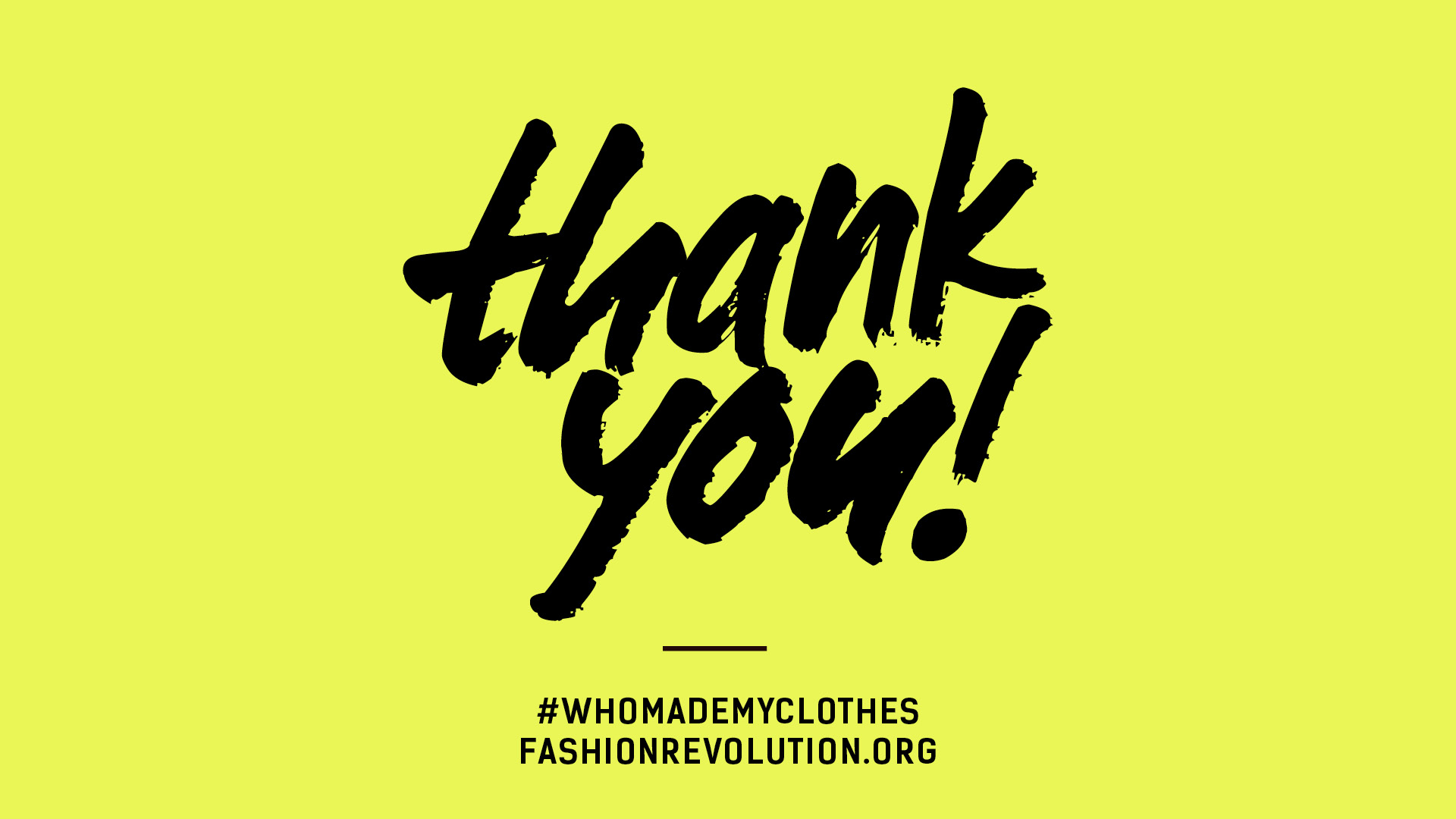 [Speaker Notes: Please do let us know about any events you do in your school!  You can email education@fashionrevolution.org with details and images (please give us your permission so that we can share on our Pinterest Board https://uk.pinterest.com/fashrevglobal/education/.]